From Flowcharts to Code
A supplemental lesson for AP CSP
Flowcharts Review
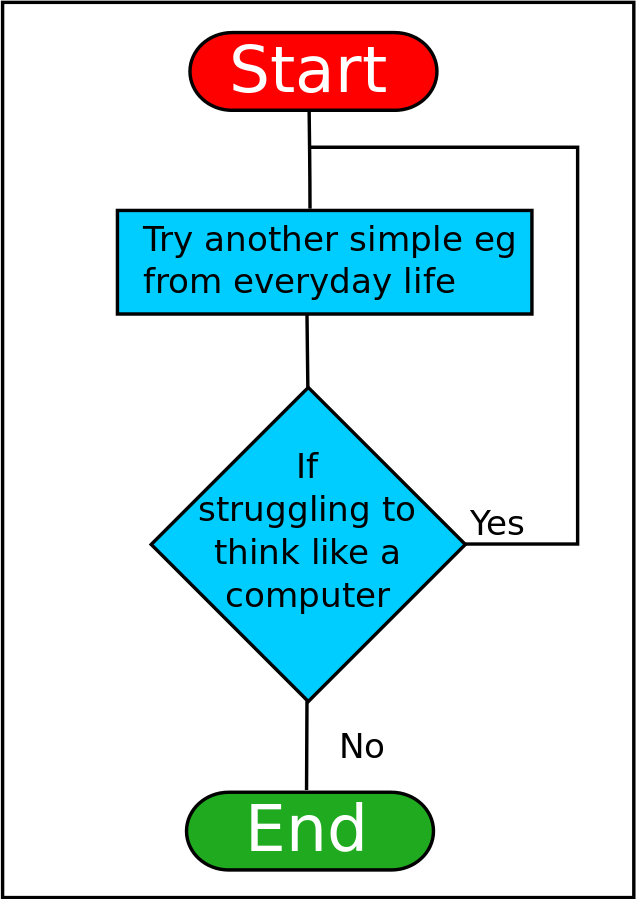 Flowcharts can help you:
Organize your thoughts and ideas
Use shapes to visualize the solution
Track variables
Identify computations
Look for patterns
Source: https://en.wikiversity.org/wiki/File:ThinkLikeComputerFlowchart.svg
Flowcharts Review
A flowchart visualizes the algorithm, or how to solve the problem.
It is like a graphic organizer.
There are four common shapes used when creating a flowchart:
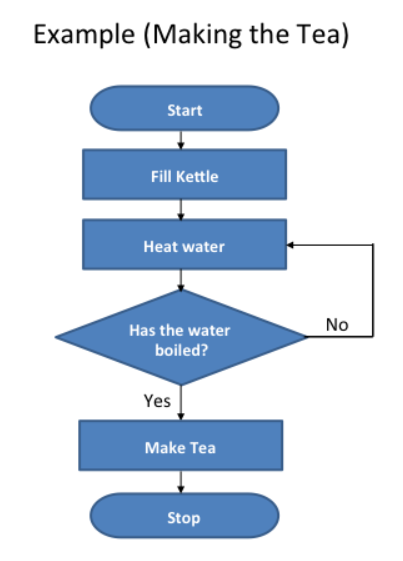 Source: https://www.teachwithict.com/flowcharts.html#google_vignette
Use an oval to mark the beginning and end of the program.
Flowchart Symbols
Review
start or stop
Use a parallelogram to show input or output. Input could be the button pressed. Output could be text on the console panel, LEDs lit, a sound played or movement.
input or output
flow lines
Use a rectangle to process an action. It could be used to assign a value to a variable, or increment a counter, or get a random number.
action or process
Use lines to connect the shapes. The arrows show the direction of the steps. Some lines should include labels, such as yes or no, to explain what is happening.
Use a diamond to make decisions. This shape will have two or more lines that come from it – one for each outcome. This step might ask a question or provide options. The result could be true or false, yes or no, or choices (red, blue, or green).
decision
Flowcharts to Code Assignment
In an earlier assignment, you created a flowchart from existing code.
In today’s lesson, you will use a flowchart to create Python code.
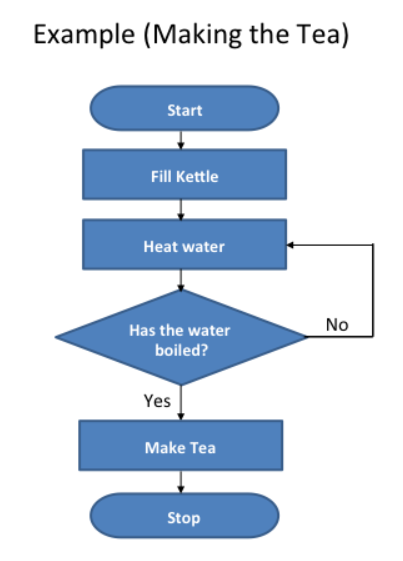 Source: https://www.teachwithict.com/flowcharts.html#google_vignette
Flowchart and Code review
Practice with Kahoot!
Use your phone or computer.
Go to kahoot.it 
Type in the game PIN from your teacher
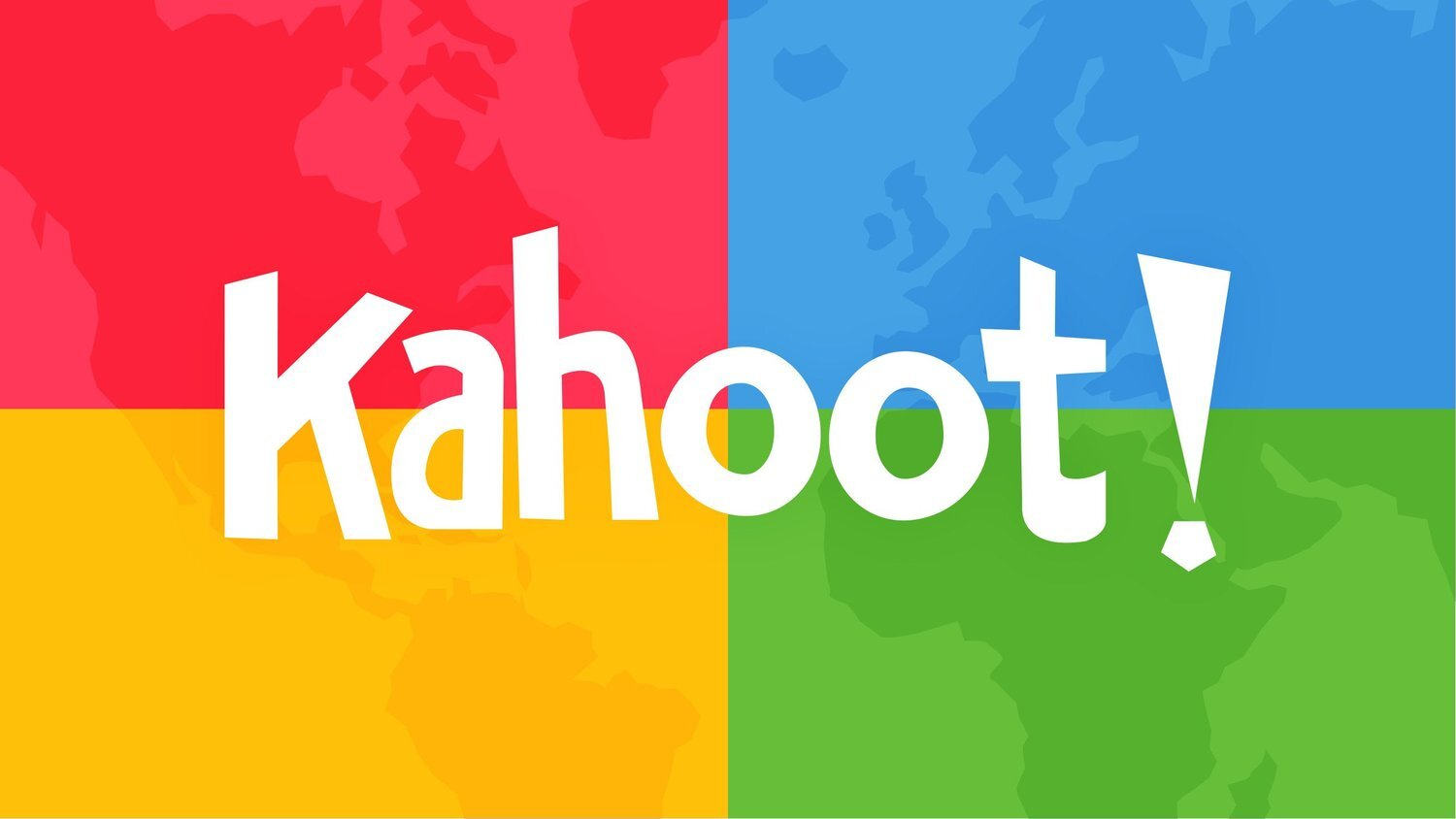 Now you will be given a flowchart, and you need to write the Python code that it visualizes.
Flowcharts
Give instructions
Show a heart
display.print(“Press a button)
display.show(pic.HEART)
Increment the count
Initialize count
count = count + 1
count = 0
Is count < 5?
Was button A pressed?
if count < 5:
if buttons.was_pressed(BTN_A):
Your Turn!
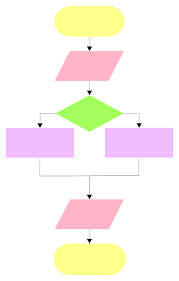 Create Python code from a flowchart.
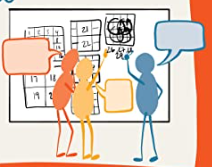 Flowchart #1
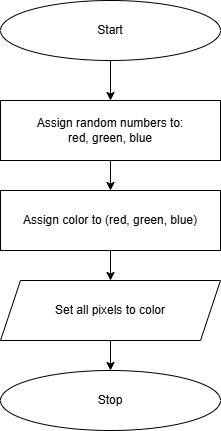 This program is sequential.
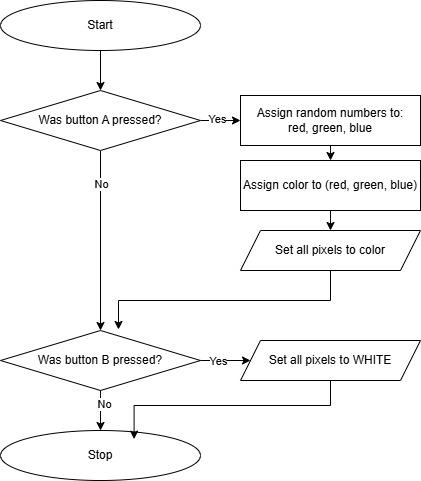 Flowchart #2
This program has selection. You will use 2 if statements.
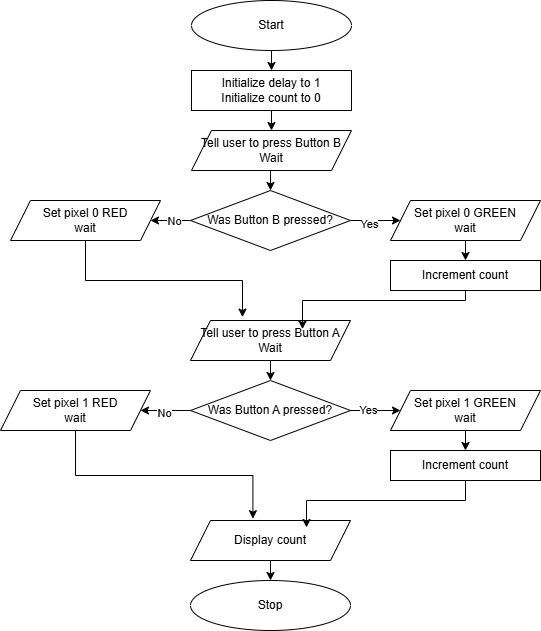 Flowchart #3
This program has selection. You will use 2 if statements.

A “wait” means to use a sleep().
Flowchart #4
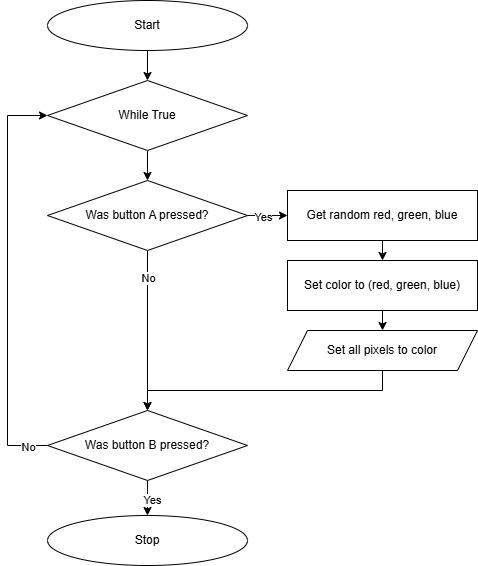 This program has iteration (a loop) and selection. 

You will use 2 if statements.
Flowchart #5
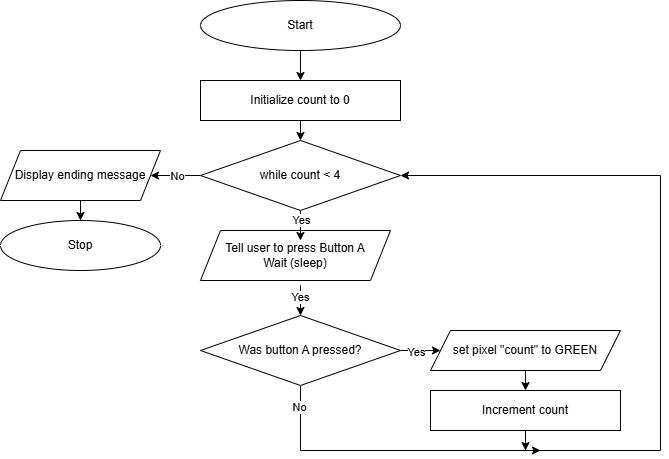 This program has iteration (a loop) and selection. 

You will use 1 if statement.
Flowchart #6
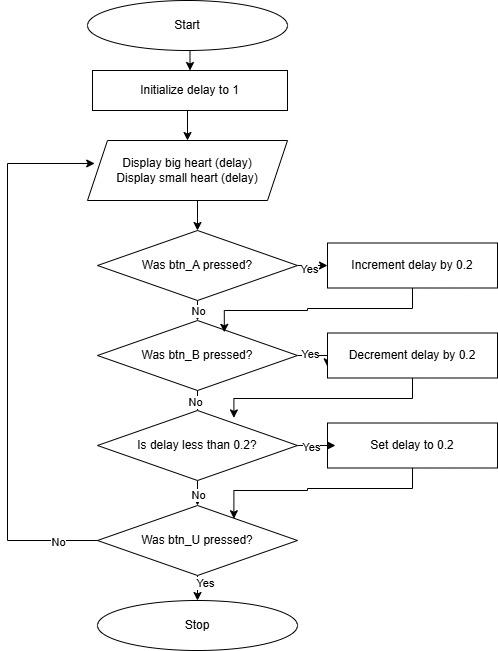 This program has iteration (a loop) and selection. 

The loop is indicated by the arrows – there is not a specific flowchart symbol for it.
Flowcharts Summary
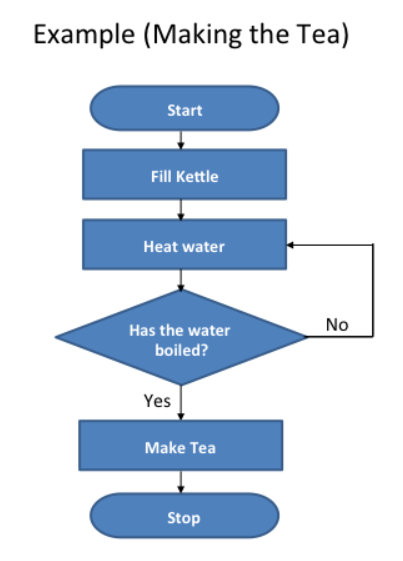 Definition: An algorithm is a sequence of steps for completing a task.
Definition:  A flowchart is a diagram that uses shapes, lines, and arrows to sequence steps. 
Definition:  A flowchart is a visual representation of the input, output, decisions, and actions that take place within a program.
Source: https://www.teachwithict.com/flowcharts.html#google_vignette